Имя собственное.
Острый клювик, а не птица,
Этим клювиком она
Сеет-сеет семена
Не на поле, не на грядке –
На листах твоей тетрадки.
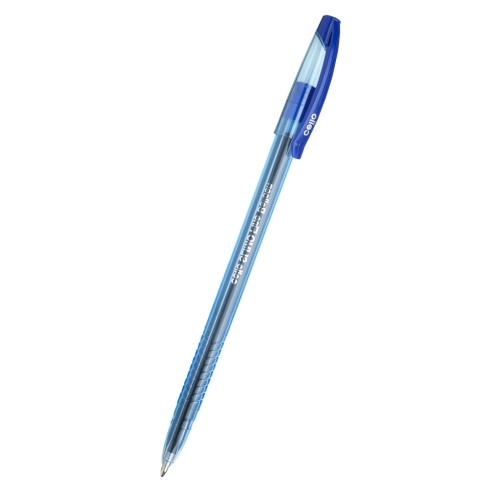 5
1
1
2
4
3
4
2
3
5
ш
к
ш
а
и
р
и
а
р
к
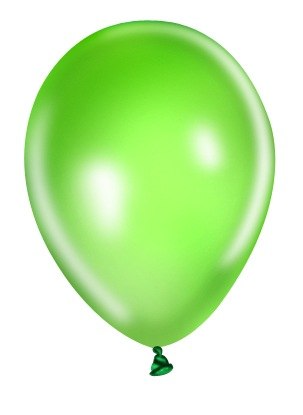 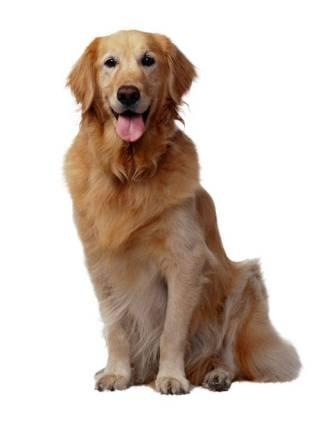 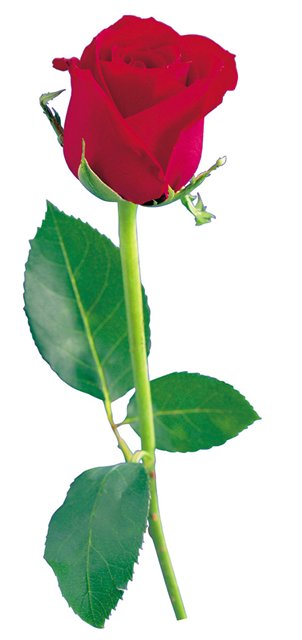 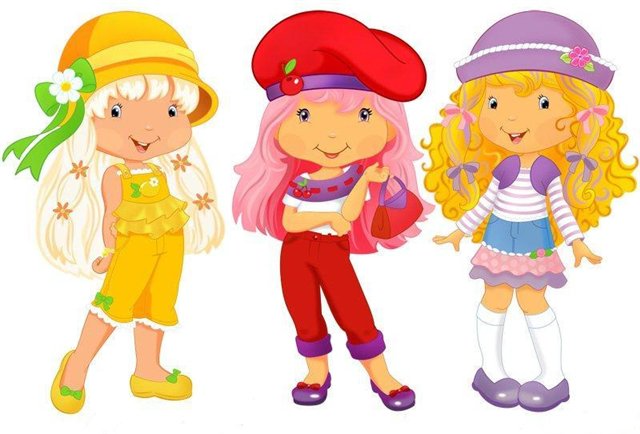 поливала
Роза
розу
В
саду
.
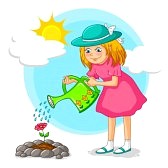 В
саду
Роза
поливала
розу.
Летом я гостила у брата Сидорова Кости в городе Кирове. Мы вместе ездили в деревню Горки к бабушке Клавдии Петровне. Я купалась в реке Быстрянке, играла со щенком Хвостиком и пасла корову Ночку.
Отметить знаком «+» слова, которые надо писать с большой буквы.
жираф                                
брат                                    
настя                                  
петров                               
москва                               
барсик
+
+
+
+
2. Отметить знаком «+» отчества людей
Михаил
Петрович   
Иванов   
Алексеевич 
Пушкин
+
+
3. Отметить знаком «+» клички животных
кошка 
Дружок 
лиса   
Барсик
+
+
-  я узнал
-  я понял
-  мне понравилось
- мне было трудно